The Empire is like Dracula
António Pedro Dores, 
2019, December the 6th
•	Why the 1,5 century much known Marx’s in-deep critic of capital still does not conduct people´s action?
•	Why the Lenin’s one-century old revolutionary critic to the state does not convince left-wing people to abandon this bourgeois instrument of power? 

Answer: because what is the milestone of societal will for social change is state of mind, not true knowledge
Episteme and knowledge
Vanguard or academic knowledge depends on structural conditions of differentiation of vanguards and of academia
Knowledge, anyway, has its own power, when incorporated
Episteme signal the differentiation between knowledge available for elites and incorporated social action knowledge
States of mind
Social states of mind are human firmware produced by societies and civilizations to stabilize human beings and their´s social unstable existence
Elias example of the use of saliva in western societies is revealing of the process of incorporating social states of mind
Power
Power is socially build through education of those in power (special caring) and through identifying power with all meaningful society (by naming people, places, animals, lands), excluding as transparent the rest or, at least, a significant part of the rest of humankind and nature. 
Modern power thinking excludes caring, identity, violence activities – market religion
Basic modern (rational amoral interest merger) state of mind
Imperial state of mind
Discrimination
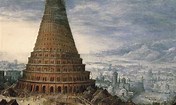 Babel Tour
Elitism
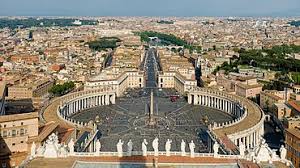 Dissimulation
Proibir
Marginal
Sacrifício
Submissão
Segredo
Violência
Humor
VIOLENCE
IDENTITY
CARE
Intimidade 
(sexual, cósmica via genética)
Incorporated social emotion framework
Millennial imperial spirit:
What claims for a leader, whenever social action is required (selecting good from bad violence)
What claims for misogynous privileges and  lack of prestige to work of care
What excuses social different status as personal or social conquests (selfidentity)
Transparency of imperial spirit
Capital and state are social enterprises that have common strategic interest in supporting imperial spirit

That is why there are true social basis to state-capital coalitions (aristocrat-bourgeois; politicians-managers) against the sacrificed people
Life under the world of nation-states is irrational because the imperial state of mind is so long, broad and deeply incorporated into modern people that we do not have social imagination to able us to organize living without state control apparatus and economic growth.
To be continued
http://iscte.pt/~apad